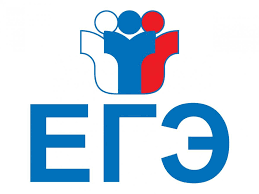 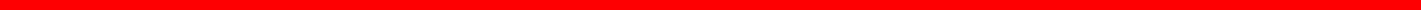 ЕГЭ ПО РУССКОМУ ЯЗЫКУ
ПИШЕМ СОЧИНЕНИЕ-РАССУЖДЕНИЕ (ЗАДАНИЕ 27)



                                                Надежда Геннадьевна Трифонова,
                                                      учитель русского языка и литературы 
                                                                 МБОУ «Гимназия №3 им. Л.П. Данилиной»
			     г.о. Королёв Московской области
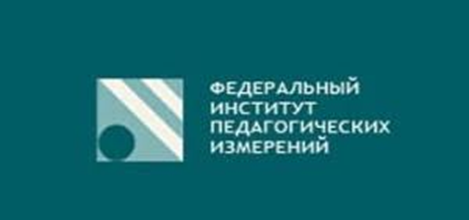 В ЗАДАНИИ СТРУКТУРА РАБОТЫ
Напишите сочинение по прочитанному тексту.
Сформулируйте одну из проблем, поставленных автором текста.
Прокомментируйте сформулированную проблему. Включите в комментарий два примера-иллюстрации из прочитанного текста, которые важны для понимания проблемы исходного текста (избегайте чрезмерного цитирования). Дайте пояснение к каждому примеру-иллюстрации. Проанализируйте смысловую связь между примерами-иллюстрациями. 
 
Сформулируйте позицию автора (рассказчика).
 
Сформулируйте и обоснуйте своё отношение к позиции автора (рассказчика) по проблеме исходного текста.
 
Объём сочинения – не менее 150 слов.
Работа, написанная без опоры на прочитанный текст (не по данному тексту), не оценивается. Если сочинение представляет собой пересказанный или полностью переписанный исходный текст без каких бы то ни было комментариев, то такая работа оценивается 0 баллов.
Сочинение пишите аккуратно, разборчивым почерком.
СТРУКТУРА СОЧИНЕНИЯ по прочитанному тексту
1 абзац - 
2 абзац -
3 абзац - 
4 абзац - 
5 абзац - 
6 абзац - 
7 абзац -
ПРОБЛЕМА
пояснение к примеру
первый пример
комментарий
пояснение к примеру
второй пример
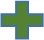 анализ смысловой связи
ПОЗИЦИЯ АВТОРА
ОТНОШЕНИЕ К ПОЗИЦИИ АВТОРА 
(с обоснованием)
ВЫВОД
1 абзац – формулируем проблему (1 б.)
КАК СФОРМУЛИРОВАТЬ ПРОБЛЕМУ?
1. Выявите основную мысль текста.
2. Запишите её в виде законченного предложения.
3. Определите, на какой вопрос отвечает это предложение.
4. Запишите вопрос. Он и является проблемой текста.
Проблема - это вопрос.
Позиция автора (основная мысль) - это ответ на вопрос.
5 абзац
1 абзац
СПОСОБЫ ФОРМУЛИРОВАНИЯ ПРОБЛЕМЫ
Приоритет отдаем форме вопроса.
Значимость проблемы можно подчеркнуть с помощью слов:
- важная
- значимая
- актуальная

Автор в тексте поднимает значимую (важную, актуальную и др.) проблему…
ВАЖНО!
НЕЛЬЗЯ начинать текст сочинения с предложения: «В данном тексте...», «В этом тексте…».
НУЖНО: В тексте известный русский литератор рубежа веков Ф. К. Сологуб поднимает проблему истинной любви.
или
Что значит истинная любовь? Над этой важной проблемой предлагает задуматься известный русский литератор рубежа веков Ф. К. Сологуб.

НЕЛЬЗЯ писать: "... поднимает проблему детства" или "... рассматривает проблему материнской любви". 
НУЖНО писать "... поднимает проблему влияния детства на формирование личности", "...рассматривает проблему роли матери в жизни человека".

НЕЛЬЗЯ писать: «затрагивает проблему», «касается проблемы», «упоминает проблему».
НУЖНО писать: «поднимает проблему», «рассматривает проблему», «в центре внимания автора проблема…» и т.п.

!!! НЕЛЬЗЯ писать: «проблема о том, что…», «проблема того, что..»,  «проблема о мужестве и стойкости».
НУЖНО писать: «проблема (ЧЕГО?) проявления мужества в военное время».
Примеры вступления
В чем заключается сила времени? Об этом задумываешься, когда читаешь текст советского писателя В. В. Вересаева. 


Редкий человек задумывается о силе времени. Но ведь все мы от него зависим. Оно диктует каждому из нас определенный ритм и темп жизни. Как время влияет на человека? Вот актуальная проблема, которую поднимает советский писатель В.В. Вересаев в своем тексте.
ВОЗМОЖНЫЕ ПРОБЛЕМЫ
ЧЕЛОВЕК И ОБЩЕСТВО
- КАКОЕ ВЛИЯНИЕ ОКАЗЫВАЕТ ЛИЧНОСТЬ НА ХОД ИСТОРИИ?
- ПРОБЛЕМА СВОБОДЫ ЛИЧНОСТИ.
- ОТВЕТСТВЕННОСТИ ЧЕЛОВЕКА ПЕРЕД ОБЩЕСТВОМ.
- ПРОБЛЕМА АКТИВНОЙ/ПАССИВНОЙ ЖИЗНЕННОЙ ПОЗИЦИИ ЧЕЛОВЕКА.
ЧЕЛОВЕК И ПРИРОДА
- КАК УБЕРЕЧЬ МИР ОТ ЭКОЛОГИЧЕСКОЙ КАТАСТРОФЫ? 
- ПРОБЛЕМА ГАРМОНИИ ЧЕЛОВЕКА И ПРИРОДЫ.
- ПРОБЛЕМА ВЛИЯНИЯ ПРИРОДЫ НА ЧЕЛОВЕКА.
- ПРОБЛЕМА ВОСПРИЯТИЯ ЧЕЛОВЕКОМ
КРАСОТЫ ПРИРОДЫ.
ЧЕЛОВЕК И ВОЙНА
- ПРОБЛЕМА ВЛИЯНИЯ ВОЙНЫ НА ЧЕЛОВЕКА.
- ПРОБЛЕМА СУДЬБЫ РЕБЁНКА ВО ВРЕМЯ ВОЙНЫ.
ПРОБЛЕМА СОХРАНЕНИЯ НРАВСТВЕННОГО НАЧАЛА В ЧЕЛОВЕКЕ ВО ВРЕМЯ ВОЙНЫ.
- ПРОБЛЕМА СОХРАНЕНИЯ ИСТОРИЧЕСКОЙ ПАМЯТИ.
- ПРОБЛЕМА РОЛИ ВОЙНЫ В СУДЬБЕ НАРОДА.
ЧЕЛОВЕК И ЧЕЛОВЕК
- ПРОБЛЕМА НРАВСТВЕННОЙ ОТВЕТСТВЕННОСТИ ЧЕЛОВЕКА ПЕРЕД ДРУГИМИ ЛЮДЬМИ.
- ПРОБЛЕМА ВЗАИМОПОНИМАНИЯ МЕЖДУ ЛЮДЬМИ.
 - ПРОБЛЕМА ВЗАИМООТНОШЕНИЯ «ОТЦОВ» И«ДЕТЕЙ».
 - ПРОБЛЕМА ВЗАИМООТНОШЕНИЙ ПОДРОСТКОВ.
 -ПРОБЛЕМА ОДИНОЧЕСТВА ЧЕЛОВЕКА.
ЧЕЛОВЕК И КУЛЬТУРА
- ПРОБЛЕМА ВОСПРИЯТИЯ ИСКУССТВА.
- ЧТО ПОМОЖЕТ ВОСПИТАТЬ ЭСТЕТИЧЕСКИЙ ВКУС ЧЕЛОВЕКА? 
- ПРОБЛЕМА ДУХОВНОЙ ПОТРЕБНОСТИ ЧЕЛОВЕКА В ПРЕКРАСНОМ.
- ПРОБЛЕМА РОЛИ ТВОРЧЕСТВА В ЖИЗНИ ЧЕЛОВЕКА.
ЧЕЛОВЕК И НРАВСТВЕННЫЕ ЦЕННОСТИ
-  ПРОБЛЕМА ИСТИННЫХ И ЛОЖНЫХ ЦЕННОСТЕЙ.
- КАКУЮ РОЛЬ В ЖИЗНИ ЧЕЛОВЕКА ИГРАЕТ ДОБРОТА (МИЛОСЕРДИЕ, ОТЗЫВЧИВОСТЬ, СОСТРАДАНИЕ)?
- ПРОБЛЕМА НРАВСТВЕННОГО ВЫБОРА ЧЕЛОВЕКА.
- КАКИЕ ПОСТУПКИ МОЖНО НАЗВАТЬ БЛАГОРОДНЫМИ?
КОММЕНТАРИЙ
2, 3, 4 абзацы – комментарий (с двумя примерами-иллюстрациями (2 б.) с пояснением каждого примера (2 б.) и анализом смысловой связи между примерами (1 б).
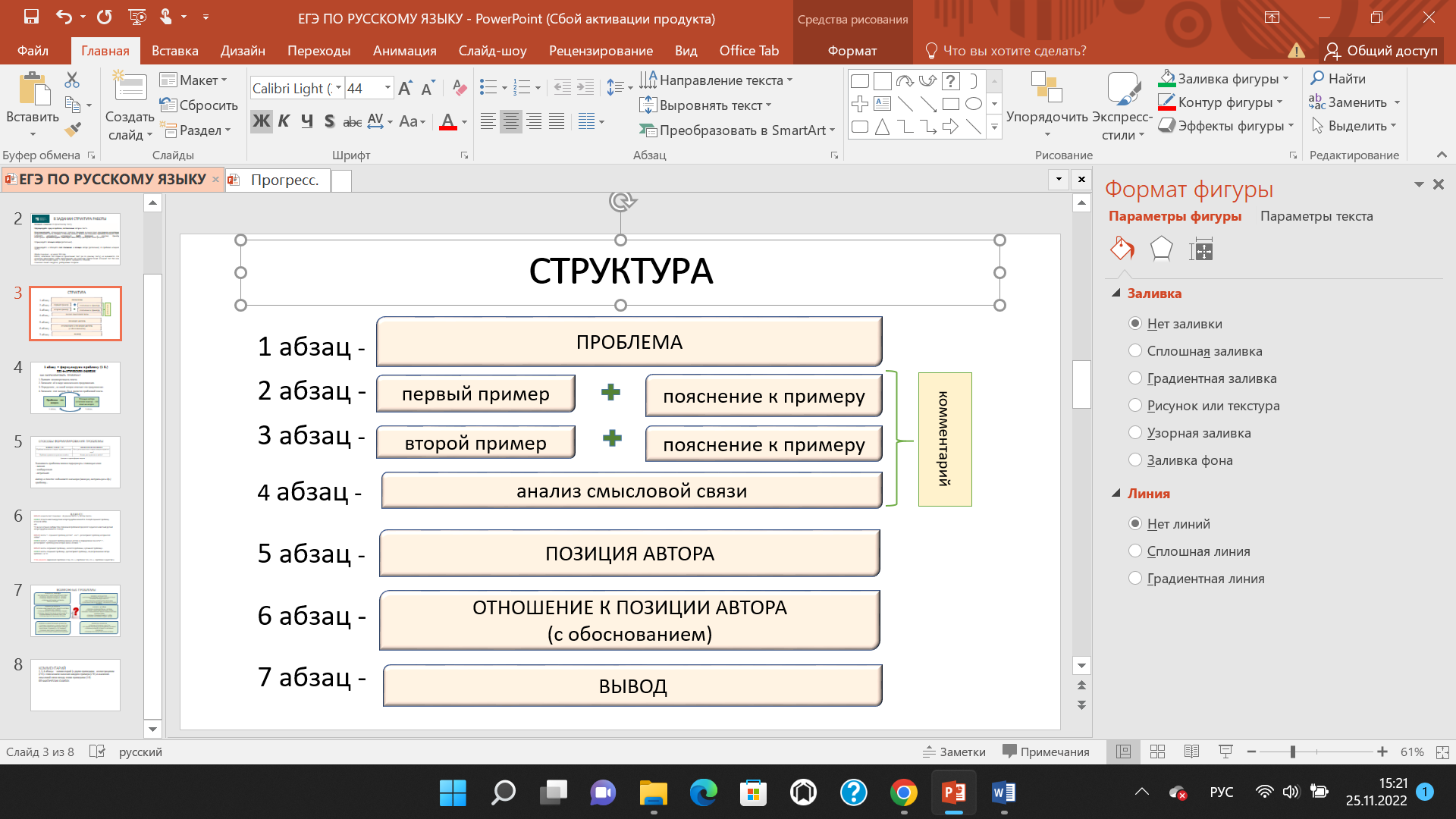 СТРУКТУРА 2-го и 3-го абзацев (ПРИМЕР + ПОЯСНЕНИЕ)
Фраза – клише 

Конкретный пример 


Переход к пояснению

Пояснение
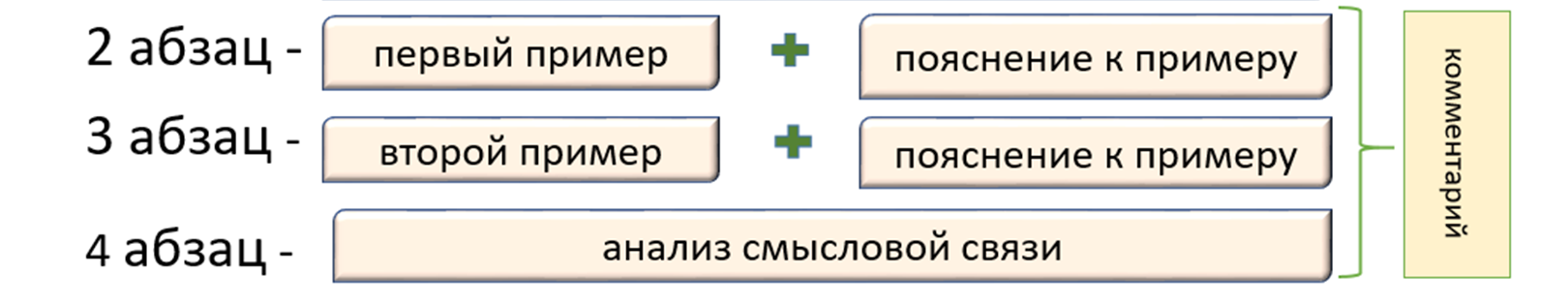 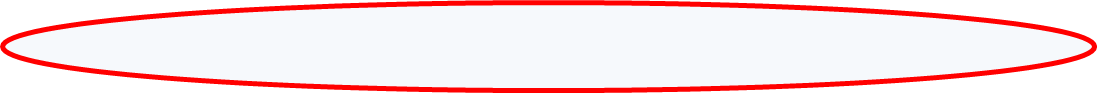 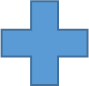 СТРОИМ АБЗАЦ «ПРИМЕР+ПОЯСНЕНИЕ»
1. КЛИШЕ






2. КОНКРЕТНЫЙ ПРИМЕР
Цитирование. Автор пишет: «…». (далее НУЖНО дополнить рассуждения автора, не выходя за рамки текста). НЕЛЬЗЯ брать объёмные цитаты. НЕЛЬЗЯ останавливаться только на цитате.
Косвенное цитирование. Автор подчёркивает, что … . (далее НУЖНО передать и дополнить рассуждения автора, не выходя за рамки текста). НЕЛЬЗЯ останавливаться на одном предлож-ии.
Размышление над фактами, событиями, поведением героев, художественными деталями: Вспоминая свои детские годы, автор описывает те картины, которые навсегда остались у него в памяти…
СТРОИМ АБЗАЦ «ПРИМЕР+ПОЯСНЕНИЕ»
3. ПЕРЕХОД К ПОЯСНЕНИЮ






 
4. ПОЯСНЕНИЕ
Своими словами поясняем, как этот пример иллюстрирует проблему (что вы поняли, когда знакомились с примером).
Пример: Конечно, никакие фильмы и книги не смогут полноценно передать горе, которое пережили люди. И человек, не испытавший на себе трагедию войны, никогда не поймет желаний тех, кто был ее свидетелем.
ПРИМЕР АБЗАЦА «ПРИМЕР + ПОЯСНЕНИЕ»
Фраза-клише: Наблюдая за жизнью, автор приходит к выводу, что 
Конкретный пример: человек не способен влиять на ход событий, ведь «страшная сила» времени «не отвечает» на эмоциональные отклики людей, а незаметно «захватывает» личность и «ведет куда хочет». Такой закон иногда бывает беспощадным, и порой время «посягает на самое дорогое». 
Переход к пояснению: Получается, что 
Пояснение: человек бессилен перед судьбой. Он не может предотвратить обстоятельства и непременно столкнется с теми испытаниями, которые для него уготовлены.
Еще раз перечитайте пример. Вы иллюстрировали сформулированную проблему или вышли за рамки? Показали ли вы на примере, в чем проявляется сила времени? Обязательно себя проверьте.
УЧИМСЯ ЦИТИРОВАТЬ
Ш.А. Амонашвили пишет: «Духовная жизнь мне представляется в тысячу раз богаче, чем жизнь внешняя, проявленная».

Тургенев утверждал: «Только любовью … движется жизнь». 

Ю.В. Бондарев обращает внимание читателей на то, что книга – «важнейший механизм в передаче и научных знаний, и накопленных всеми эпохами чувств». 

Бондарев приводит слова Толстого о том, что воздействие книги подобно «заражению чувствами».
ВАЖНО!
Нельзя чрезмерно цитировать.
Нельзя пересказывать (пересказ может появиться в сочинении только как вспомогательный фрагмент).

ПЕРЕСКАЗ (перечисляем, что делают герои) Рассказчик решил повлиять на время, но у него не получалось, он начал много работать. 
АНАЛИЗ (что делает автор и как воспринимает читатель, даем оценку происходящему)
Продолжая размышлять, автор знакомит читателя с фактами из своей жизни, когда он пытался «стать выше времени», идти против его течения. Но все попытки повлиять на судьбу оказывались безуспешными. Оставалось только признать «чудовищную уродливость положения». Безвыходная ситуация вызывала страх в душе. Справиться помогала только  работа. Жизненный опыт автора показывает, что зависимость от времени очевидна. Человеку остается только смириться с положением и искать для себя утешение.
Совет: несколько раз упомяните автора, используя речевые клише: «автор описывает», «писатель рассуждает», «автор обращает внимание», «публицист считает» и т. п. Это поможет вам избежать пересказа.
Итак, пересказ – говорим о том, что делают герои, анализ – говорим о том, что делает автор и как это воспринимает читатель.
СВЯЗЬ МЕЖДУ ПРИМЕРАМИ
ПРИМЕРЫ ПЕРЕХОДА (клише)
Но всё меняется, когда…
Очевидно, поведение героя повлияло на…
Иначе ведет себя … 
Обращает на себя внимание и эпизод….
Продолжая размышлять, автор знакомит читателя…
Автор обращает внимание и на…
Несмотря на…., герой….
К счастью,… / К сожалению,… и т.п.
АНАЛИЗ СМЫСЛОВОЙ СВЯЗИ – 4 абзац
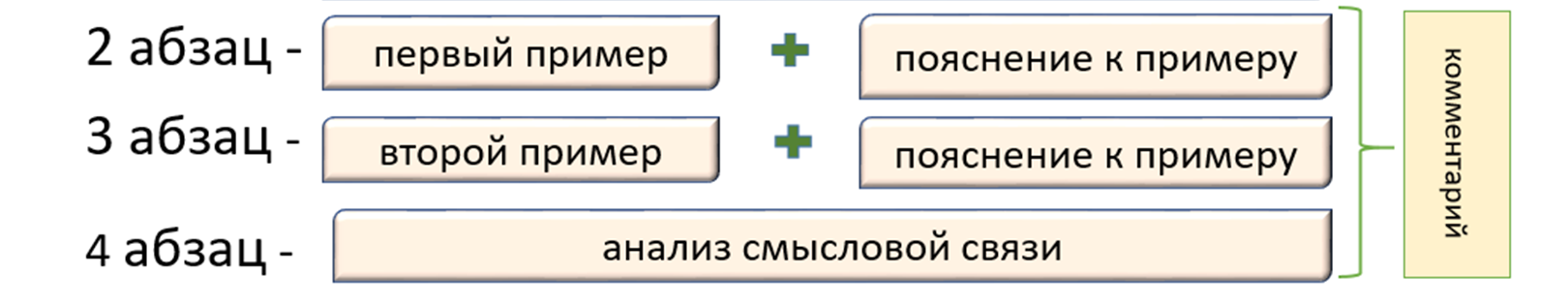 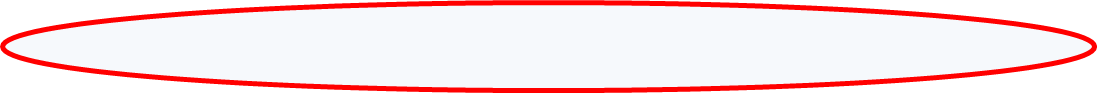 ВАЖНО!
НЕ РЕКОМЕНДУЕТСЯ писать (если не отражено в содержании текста): «автор противопоставляет», «автор сравнивает» и т.д. 
НУЖНО писать: «сравнивая … и …, можно увидеть…», 
«противопоставляя ..., можно убедиться…» и т.д.

НЕЛЬЗЯ писать общие слова: Два примера, дополняя друг друга, позволяют глубже понять проблему.
НУЖНО писать: Наблюдения автора за жизнью дополняет его личный опыт. Оба примера позволяют вполне убедиться во власти времени над человеком. Никому не удастся обмануть судьбу. Противостоять законам жизни невозможно.
ГОТОВЫЙ КОММЕНТАРИЙ
Фраза-клише: Наблюдая за жизнью, автор приходит к выводу, что 
Конкретный пример: человек не способен влиять на ход событий, ведь «страшная сила» времени «не отвечает» на эмоциональные отклики людей, а незаметно «захватывает» личность и «ведет куда хочет». Такой закон иногда бывает беспощадным, и порой время «посягает на самое дорогое». 
Переход к пояснению: Получается, что 
Пояснение: человек бессилен перед судьбой. Он не может предотвратить обстоятельства и непременно столкнется с теми испытаниями, которые для него уготовлены.

Связь первого и второго примера (2 и 3 абзацы): Продолжая размышлять, 
Конкретный пример: автор знакомит читателя с фактами из своей жизни, когда он пытался «стать выше времени», идти против его течения. Но все попытки повлиять на судьбу оказывались безуспешными. Оставалось только признать «чудовищную уродливость положения». Безвыходная ситуация вызывала страх в душе. Справиться помогала только  работа. 
Переход к пояснению: Жизненный опыт автора показывает, что 
Пояснение: зависимость от времени очевидна. Человеку остается только смириться с положением и искать для себя утешение.

Анализ смысловой связи между примерами: Наблюдения автора за жизнью дополняет его личный опыт. Оба примера позволяют вполне убедиться во власти времени над человеком. Никому не удастся обмануть судьбу. Противостоять законам жизни невозможно.
Позиция автора – 5 абзац (1 б.)
ПРОБЛЕМА: В чем заключается сила времени? Над этим вопросом задумываешься, когда читаешь текст советского писателя В. В. Вересаева. 

АВТОРСКАЯ ПОЗИЦИЯ: Таким образом, размышляя над проблемой, В.В. Вересаев приводит читателя к мысли: сила времени заключается в возможности распоряжаться жизнью человека, вести его своим путем, даже если он будет «протестовать всем своим существом». Сопротивляться в такой ситуации бесполезно.
С ЧЕГО НАЧАТЬ 5 АБЗАЦ (клише)
Размышляя над поставленной проблемой, … приходит к выводу…
Автор убежден в том, что…
Позиция автора очевидна. 
Автор считает ….
Автор доносит мысль …
Позиция автора понятна.
Автор приводит читателя к мысли …
и т.п.
Отношение к позиции автора с обоснованием – 6 абзац (1 балл)
СОГЛАСИЕ (клише)

КОММЕНТАРИЙ (одно предл-е) + ПЕРЕХОД К ОБОСНОВАНИЮ (клише)

ОБОСНОВАНИЕ
 (обоснование может основываться на общих размышлениях, фактах из личной жизни, примеров из истории, художественной литературы, биографии известных людей)
СТРОИМ 6 АБЗАЦ (согласие с обоснованием)
СОГЛАСИЕ. Я согласен с позицией В.В. Вересаева 
КОММЕНТАРИЙ (одно предложение) и убежден, что время имеет власть над человеком. 
ПЕРЕХОД К ОБОСНОВАНИЮ (клише) Эту позицию помогает подтвердить произведение М.А. Шолохова «Тихий Дон».
 ОБОСНОВАНИЕ. Григорий Мелехов не по своей воле становится участником страшных событий, происходящих в стране. Несмотря на желание жить спокойно (заниматься домашними делами, находиться с любимой женщиной), герой вынужден подчиниться судьбе: он остается воевать, не понимая цели конфликта. В бесконечной борьбе за чужие идеалы Мелехов теряет родных и близких, чувствует себя глубоко несчастным человеком, но не может при этом повлиять на происходящее. Время жестоко обращается с судьбой Григория, заставляет его страдать. Лишь в конце произведения герой возвращается домой, но его жизненные потери невосполнимы.
С ЧЕГО НАЧАТЬ 6 АБЗАЦ (клише)
Нельзя не согласиться с автором в этом вопросе.
Я согласен с мнением автора.
С автором трудно не согласиться.
Позиция автора близка (понятна) мне.
Я разделяю точку зрения автора.
Авторская позиция по данному вопросу совпадает с моей точкой зрения.
Автор прав. Я тоже считаю, что… 
и т.п.

ПЕРЕХОД К ПРИМЕРУ (клише)
Хотелось бы вспомнить…
Эту позицию помогает подтвердить произведение…
Многие факты подтверждают авторскую мысль. Например, …
Можно вспомнить ….
Подтверждение сказанному можно найти в …
… посвящены многие произведения русской литературы.
и т.п.
ВЫВОД
1-2 предложения, логически завершающие текст сочинения.

Время действительно имеет безграничную власть над личностью, не даёт человеку проявить свою волю, влияет на его судьбу. Людям остаётся только повиноваться этой «страшной силе».
Текст В.В. Вересаева (ЕГЭ 2022 г.)
Зачем я от времени зависеть буду? Пускай же лучше оно зависит от меня". Мне часто вспоминаются эти гордые слова Базарова. Вот были люди! Как они верили в себя! А я, кажется, настоящим образом в одно только и верю, - это именно в неодолимую силу времени. "Зачем я от времени зависеть буду?" Зачем? Оно не отвечает; оно незаметно захватывает тебя и ведёт куда хочет; хорошо если твой путь лежит туда же, а если нет? Сознавай тогда, что ты идёшь не по своей воле, протестуя всем своим существом, - оно все-таки делает по-своему. Я в таком положении и находился. Время тяжёлое, глухое и сумрачное со всех сторон охватывало меня, и я со страхом видел, что оно посягает на самое для меня дорогое, посягает на моё миросозерцание, на всю мою душевную жизнь... Гартман говорит, что убеждения наши - плод "бессознательного", а умом мы к ним лишь подыскиваем более или менее подходящие основания; я чувствовал, что там где-то, в этом неуловимом "бессознательном", шла тайная, предательская, неведомая мне работа и что в один прекрасный день я вдруг окажусь во власти этого "бессознательного". Мысль эта наполняла меня ужасом: я слишком ясно видел, что правда, жизнь - это в моем мировозрении, что если я его потеряю, я потеряю все.
То, что происходило кругом, лишь укрепляло меня в убеждении, что страх мой не напрасен, что сила времени - сила страшная и не по плечу человеку. Каким чудом могло случиться, что в такой короткий срок все так изменилось? Самые светлые имена вдруг потускнели, слова самые великие стали пошлыми и смешными; на смену вчерашнему поколению явилось новое, мне верилось, неужели эти - всего только младшие братья вчерашних?
Текст В.В. Вересаева (ЕГЭ 2022г.) (продолжение)
В литературе медленно, но непрерывно шло общее заворачивание фронта, и шло вовсе не во имя каких-либо новых начал, — о нет! Дело было очень ясно: это было лишь ренегатство — ренегатство общее, массовое и, что всего ужаснее, бессознательное. Литература тщательно оплевывала в прошлом все светлое и сильное, но оплевывала наивно, сама того не замечая, воображая, что поддерживает какие-то «заветы»; прежнее чистое знамя в ее руках давно уже обратилось в грязную тряпку, а она с гордостью несла эту опозоренную ею святыню и звала к ней читателя; с мертвым сердцем, без огня и без веры, говорила она что-то, чему никто не верил… Я с пристальным вниманием следил за всеми этими переменами; обидно становилось за человека, так покорно и бессознательно идущего туда, куда его гонит время. Но при этом я не мог не видеть и всей чудовищной уродливости моего собственного положения: отчаянно стараясь стать выше времени (как будто это возможно!), недоверчиво встречая всякое новое веяние, я обрекал себя на мертвую неподвижность; мне грозила опасность обратиться в совершенно «обессмысленную щепку» когда-то «победоносного корабля». Путаясь все больше в этом безвыходном противоречии, заглушая в душе горькое презрение к себе, я пришел, наконец, к результату, о котором говорил: уничтожиться, уничтожиться совершенно — единственное для меня спасение.

Я не бичую себя, потому что тогда непременно начнешь лгать и преувеличивать; но в этом-то нужно сознаться, — что такое настроение мало способствует уважению к себе. Заглянешь в душу, — так там холодно и темно, так гадко-жалок этот бессильный страх перед окружающим! И кажется тебе, что никто никогда не переживал ничего подобного, что ты — какой-то странный урод, выброшенный на свет теперешним странным, неопределенным временем… Тяжело жить так. Меня спасала только работа; а работы мне, как земскому врачу, было много, особенно в последний год, — работы тяжелой и ответственной. Этого мне и нужно было; всем существом отдаться делу, совершенно забыть себя — вот была моя цель и смысл жизни.
В чем заключается сила времени? Над этим вопросом задумываешься, когда читаешь текст советского писателя В. В. Вересаева. 
Наблюдая за жизнью, автор приходит к выводу, что человек не способен влиять на ход событий, ведь «страшная сила» времени «не отвечает» на эмоциональные отклики людей, а незаметно «захватывает» личность и «ведет куда хочет». Такой закон иногда бывает беспощадным, и порой время «посягает на самое дорогое». Получается, что человек бессилен перед судьбой. Он не может предотвратить обстоятельства и непременно столкнется с теми испытаниями, которые для него уготовлены.
Продолжая размышлять, автор знакомит читателя с фактами из своей жизни, когда он пытался «стать выше времени», идти против его течения. Но все попытки повлиять на судьбу оказывались безуспешными. Оставалось только признать «чудовищную уродливость положения». Безвыходная ситуация вызывала страх в душе. Справиться помогала только работа. Жизненный опыт автора показывает, что зависимость людей от времени очевидна. Человеку остается только смириться с положением и искать для себя утешение.
Наблюдения автора за жизнью дополняет его личный опыт. Оба примера позволяют вполне убедиться во власти времени над человеком. Никому не удастся обмануть судьбу. Противостоять законам жизни невозможно.
Таким образом, размышляя над проблемой, В.В. Вересаев приводит читателя к мысли: сила времени заключается в возможности распоряжаться жизнью человека, вести его своим путем, даже если он будет «протестовать всем своим существом». Сопротивляться в такой ситуации бесполезно. 
Я согласен с позицией В.В. Вересаева и убежден, что время имеет власть над человеком. Эту позицию помогает подтвердить произведение М.А. Шолохова «Тихий Дон». Григорий Мелехов не по своей воле становится участником страшных событий, происходящих в стране. Несмотря на желание жить спокойно (заниматься домашними делами, находиться с любимой женщиной), герой вынужден подчиниться судьбе: он остается воевать, не понимая цели конфликта. В бесконечной борьбе за чужие идеалы Мелехов теряет родных и близких, чувствует себя глубоко несчастным человеком, но не может при этом повлиять на происходящее. Время жестоко обращается с судьбой Григория, заставляет его страдать. Лишь в конце произведения герой возвращается домой, но его жизненные потери невосполнимы.
Время действительно имеет безграничную власть над личностью, не дает человеку проявить свою волю, влияет на его судьбу. Людям остается только повиноваться этой «страшной силе».
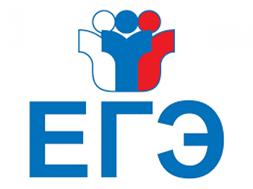 ТВОРЧЕСКОГО ВДОХНОВЕНИЯ!

			
	
					
						ВЫСОКИХ РЕЗУЛЬТАТОВ!
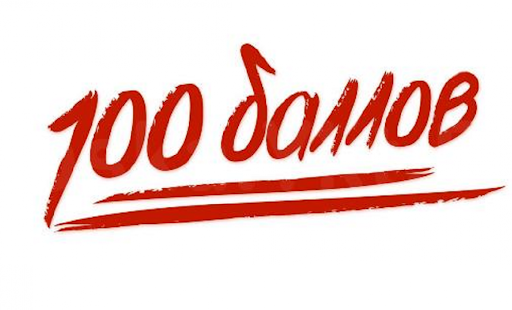